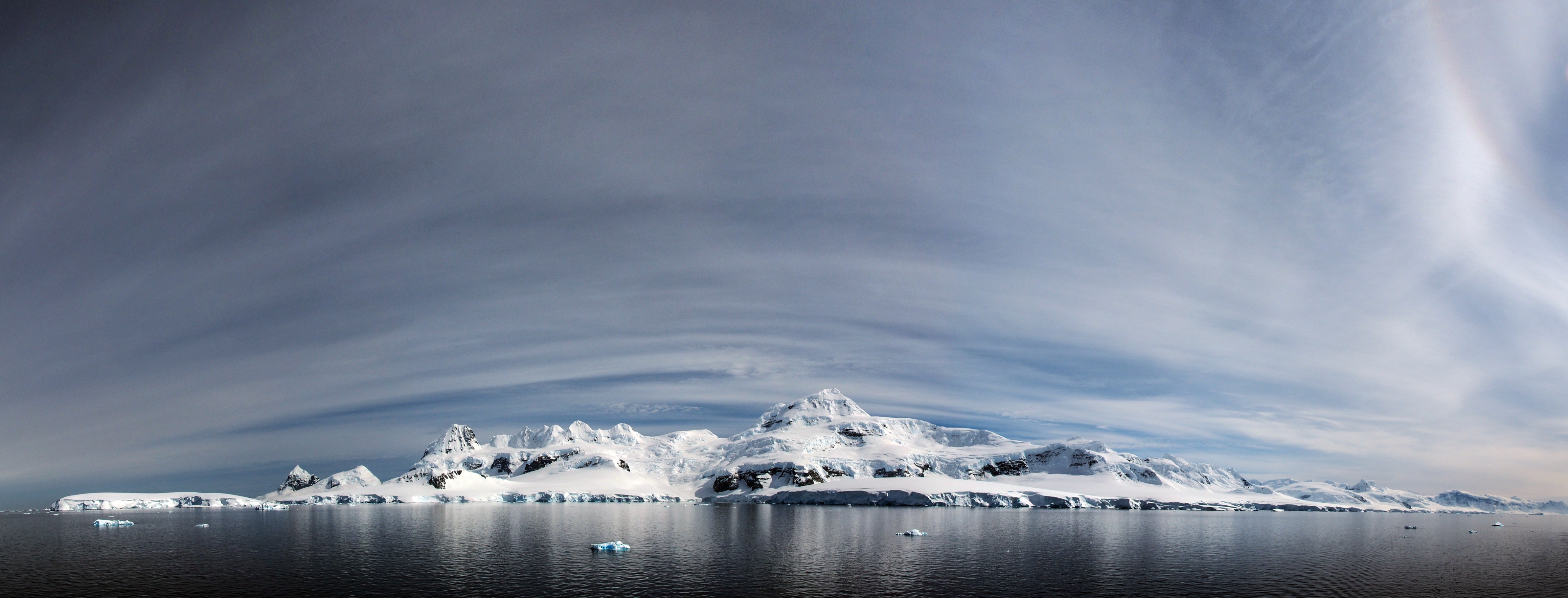 Bayesian data-model synthesis for biological conservation and management in Antarctica
Award: NNX14AC32G
PI: Dr. Heather J. Lynch (Stony Brook University)
Co-I: Dr. Mathew Schwaller (NASA Goddard)
Partner Organization: Oceanites, Inc.
Additional project participants from Stony Brook University: Kevin Shoemaker, Philip McDowall, Casey Youngflesh, Maureen Lynch, Michael Schrimpf, Catherine Foley
Antarctic management complicated by data scarcity and consensus-based decision making
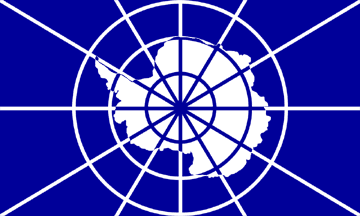 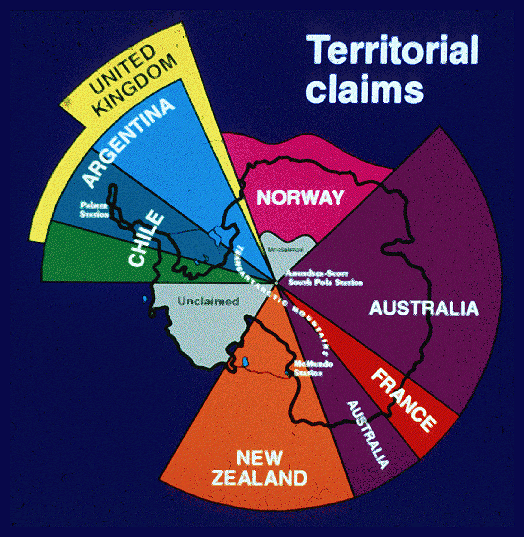 Antarctic Treaty System
29 consultative (voting) Parties
23 non-consultative (non-voting) Parties
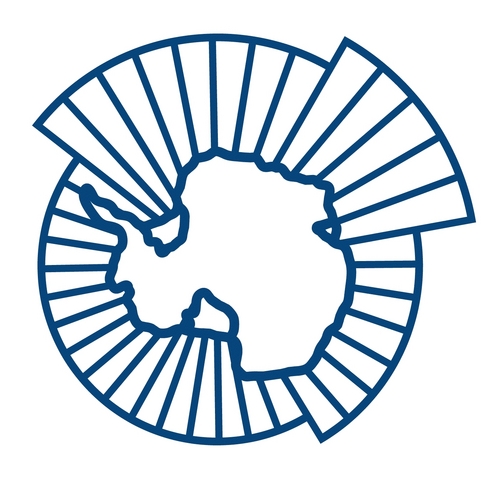 NSF
Convention for the Conservation of Antarctic Marine Living Resources (CCAMLR) 
25 voting member nations
8 non-voting Parties
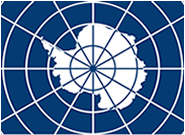 Baseline decision-making capacity within the Antarctic Treaty System is weak
From a review of Antarctic management plans and environmental impact assessments
Lynch et al. In Review at Antarctic Science
The mission: To create a publicly-accessible, easy-to-use, browser-based application that provides Antarctic biodiversity data (abundance, trends, forecasts) at any user-defined spatial and temporal scale
How do we do this? By leveraging recent developments in remote sensing that have radically expanded the opportunities for regular, high-quality biological surveys (of seabirds and seals) at the continental scale.
NASA
Commercial
Landsat-4
30m multispectral
Landsat-5
30m multispectral
Landsat-7
15m panchromatic
30m multispectral
Landsat-8
15m panchromatic
30m multispectral
Quickbird
2.4m multispectral)
0.6m panchromatic
Worldview-1
0.5m panchromatic
Worldview-2
1.6m multispectral
0.4m panchromatic 
Geoeye
1.6m multispectral
0.4m panchromatic
IKONOS
4m multispectral
1m panchromatic
Worldview-3
1.24m multispectral
0.31m panchromatic
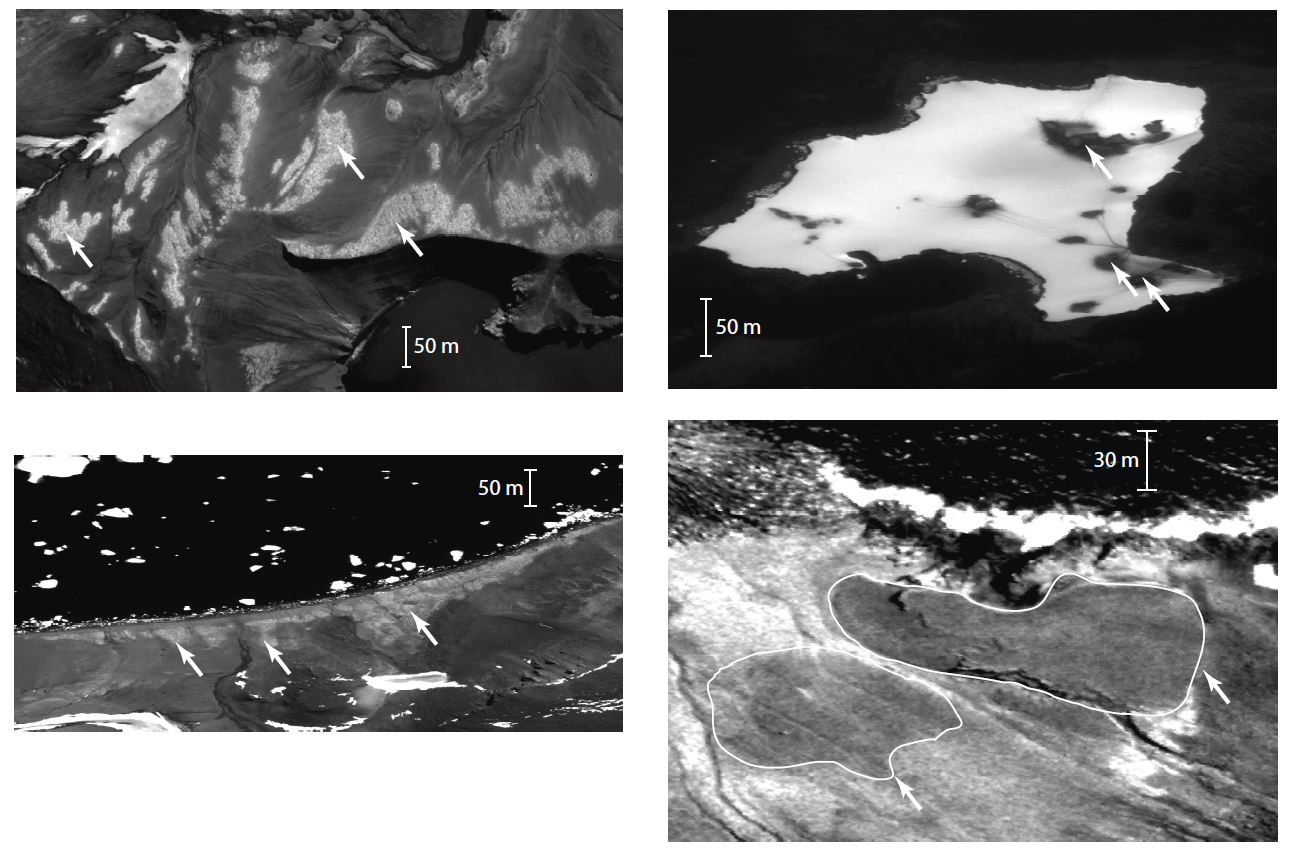 Merger of commercial and NASA satellite imagery products
Chinstrap penguin colony 
in Quickbird imagery
‘MAPPPD’Mapping Application for Penguin Populations and Projected Dynamics
Regular, continental-scale monitoring of Antarctic biodiversity requires: 
sensor-specific retrieval and interpretation algorithms
models for data integration

Getting those data into the policy process requires:
easy-to-use data + model output application for stakeholders
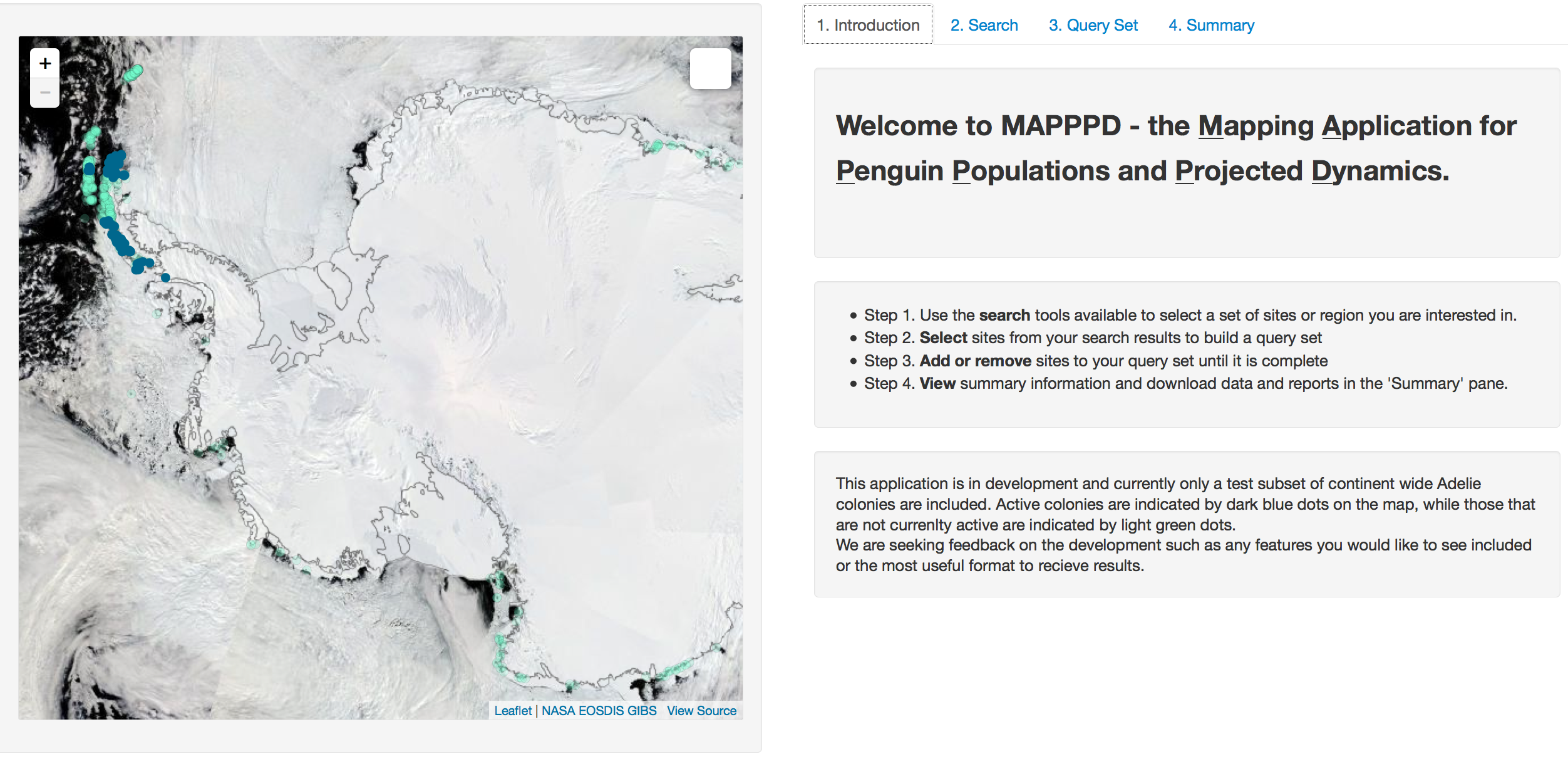 MAPPPD integrates the ‘long-tail’ of data while creating a 
pipeline of remote sensing based population data for 
decision support and management
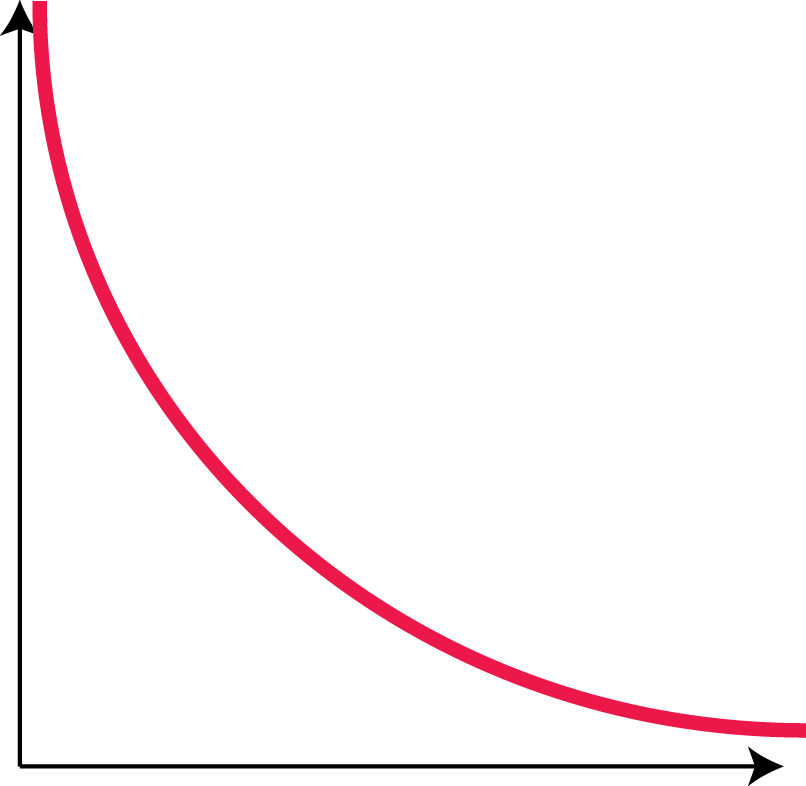 New: Remote sensing
Scientific literature
Data size
Gray literature & unpublished data
Number of data sources
How MAPPPD works on the inside
Dynamic Naive Bayesian Network Model
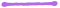 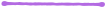 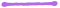 Time
Independent
Observations
Conditional
relationships
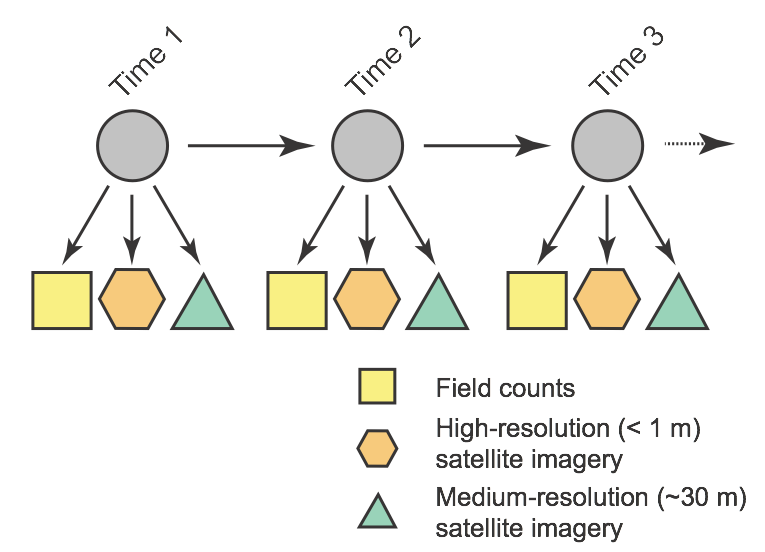 True (latent) state
Multiple observations
that reflect that true state
How MAPPPD works on the inside
Dynamic Naive Bayesian Network Model
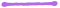 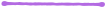 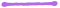 Time
Independent
Observations
Conditional
relationships
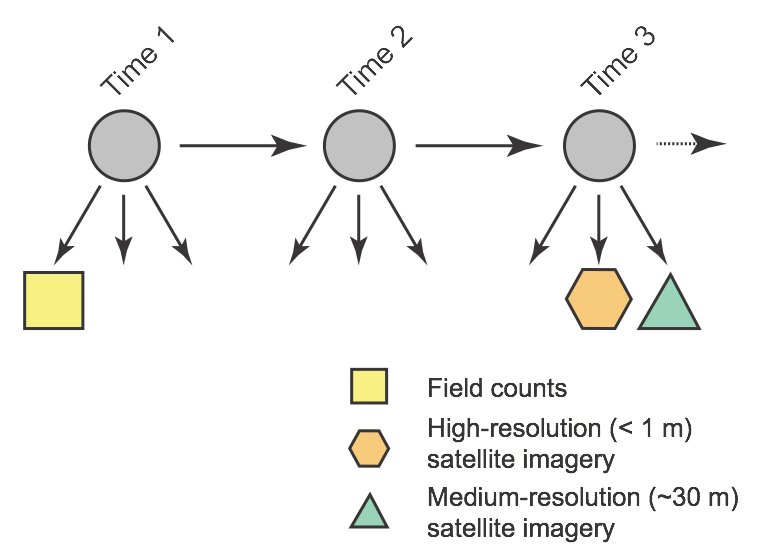 True (latent) state
Multiple observations
that reflect that true state
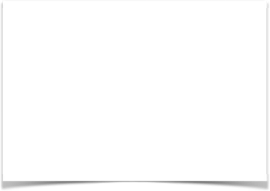 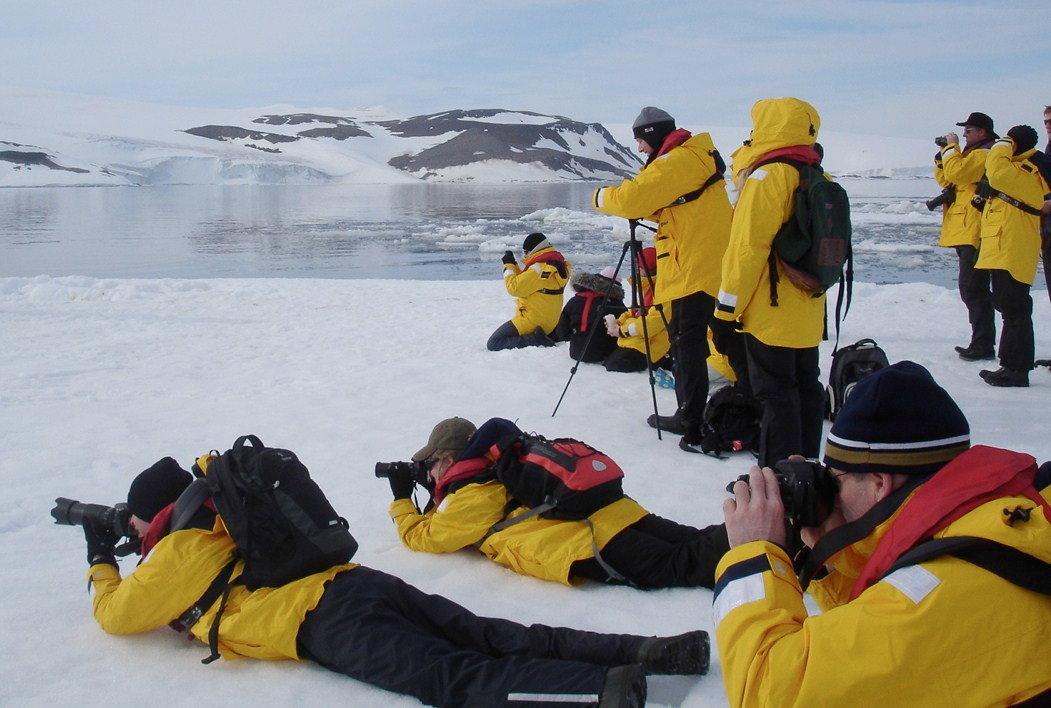 Photo: A. Shaik
How MAPPPD works on the inside
Dynamic Naive Bayesian Network Model
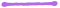 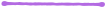 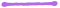 Time
Independent
Observations
Citizen science 
Presence/Absence data
Conditional
relationships
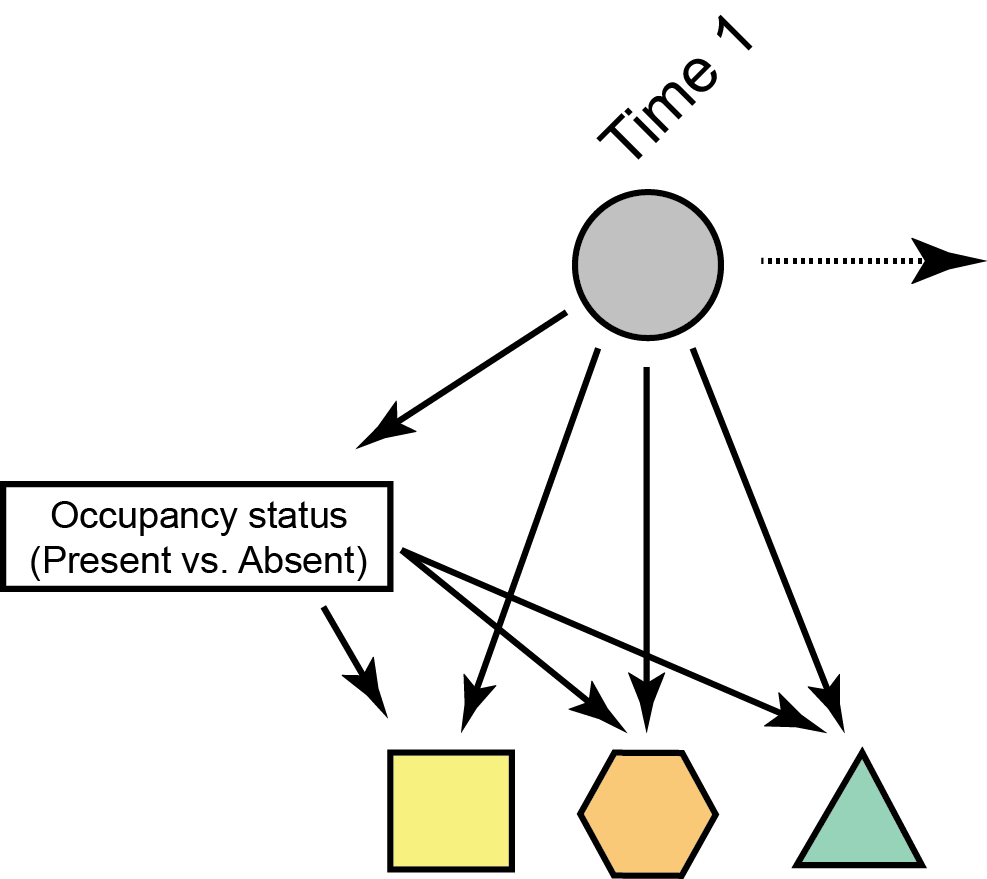 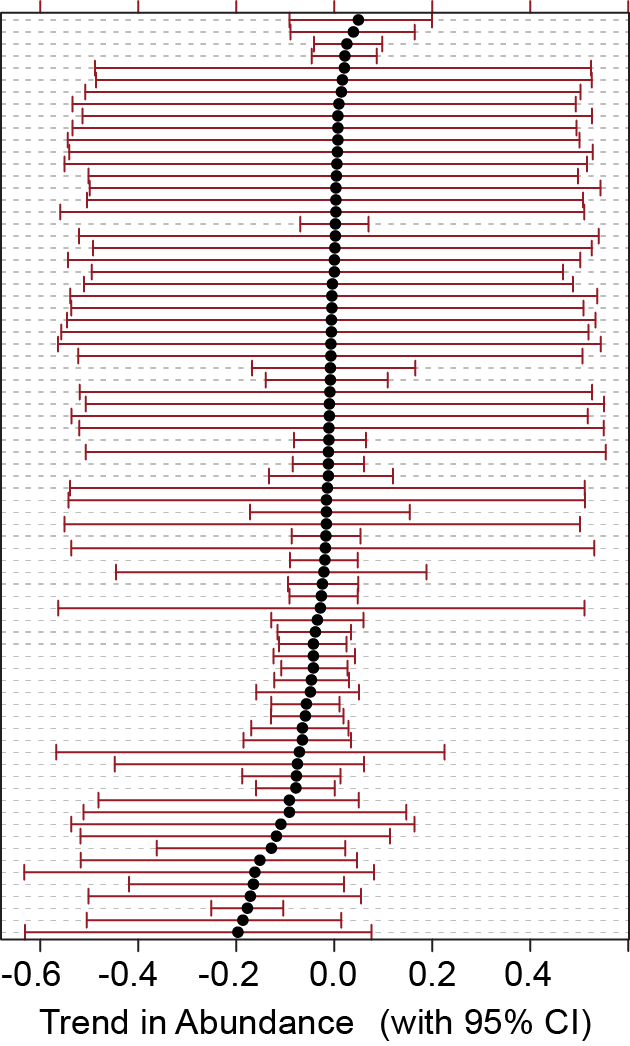 DNBN method allows us to get abundance and trends at individual populations for any user-defined area
Uncertainly balloons in years with no data
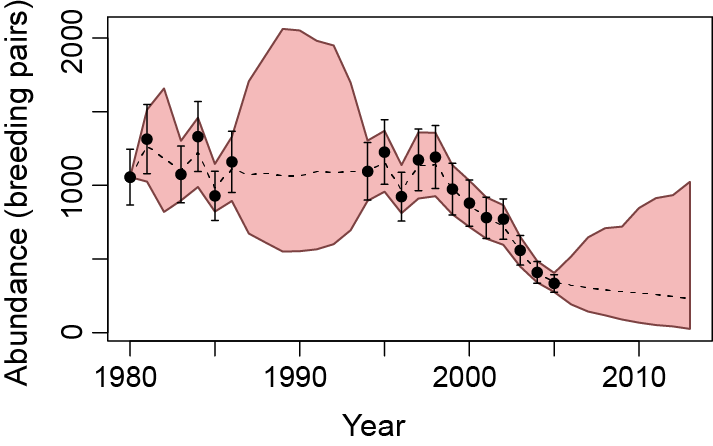 Ardley Island
Sites
How MAPPPD works on the outside
1
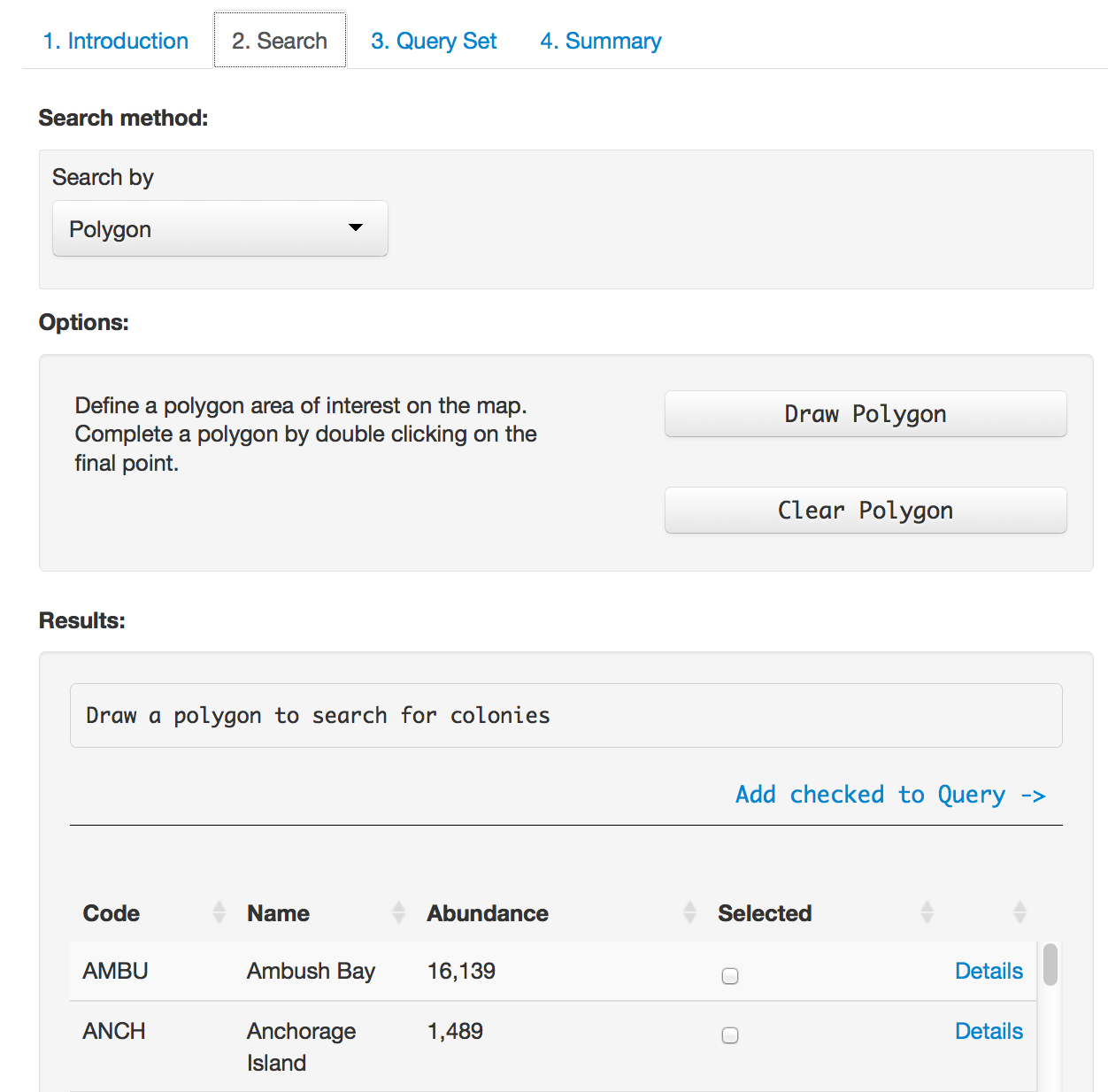 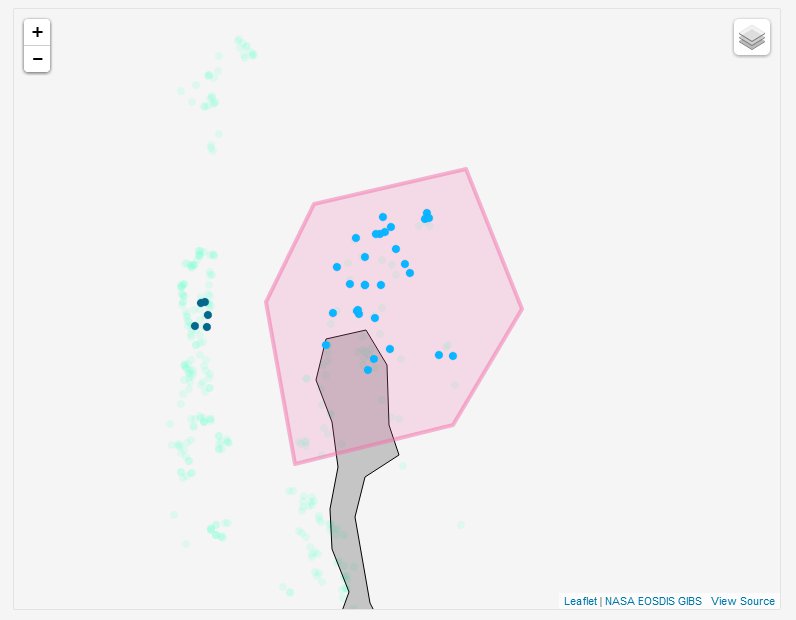 Create your own area of interest or upload a shapefile.
2
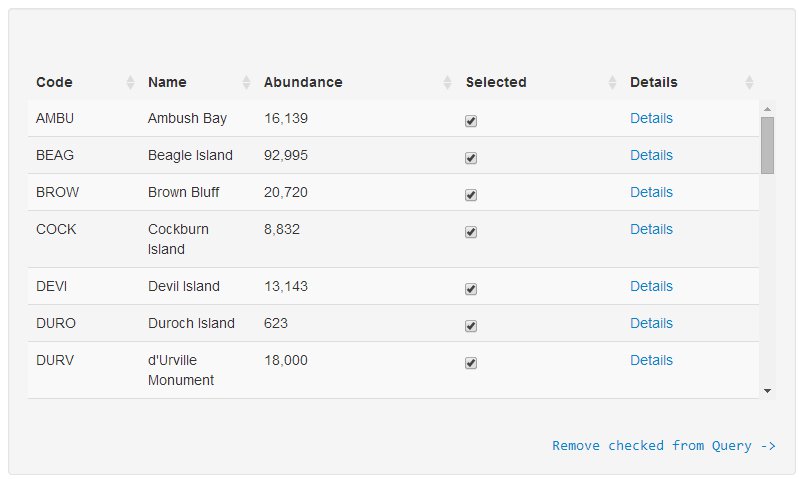 Add sites of interest to a query set.
Details: All the underlying data 
with citations  provides a 
pathway for transparent citation 
and sourcing of survey data
3
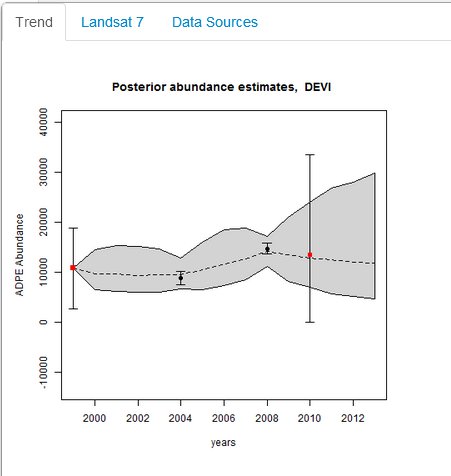 Plot past trends and predicted future dynamics as generated from the DBN model.
4
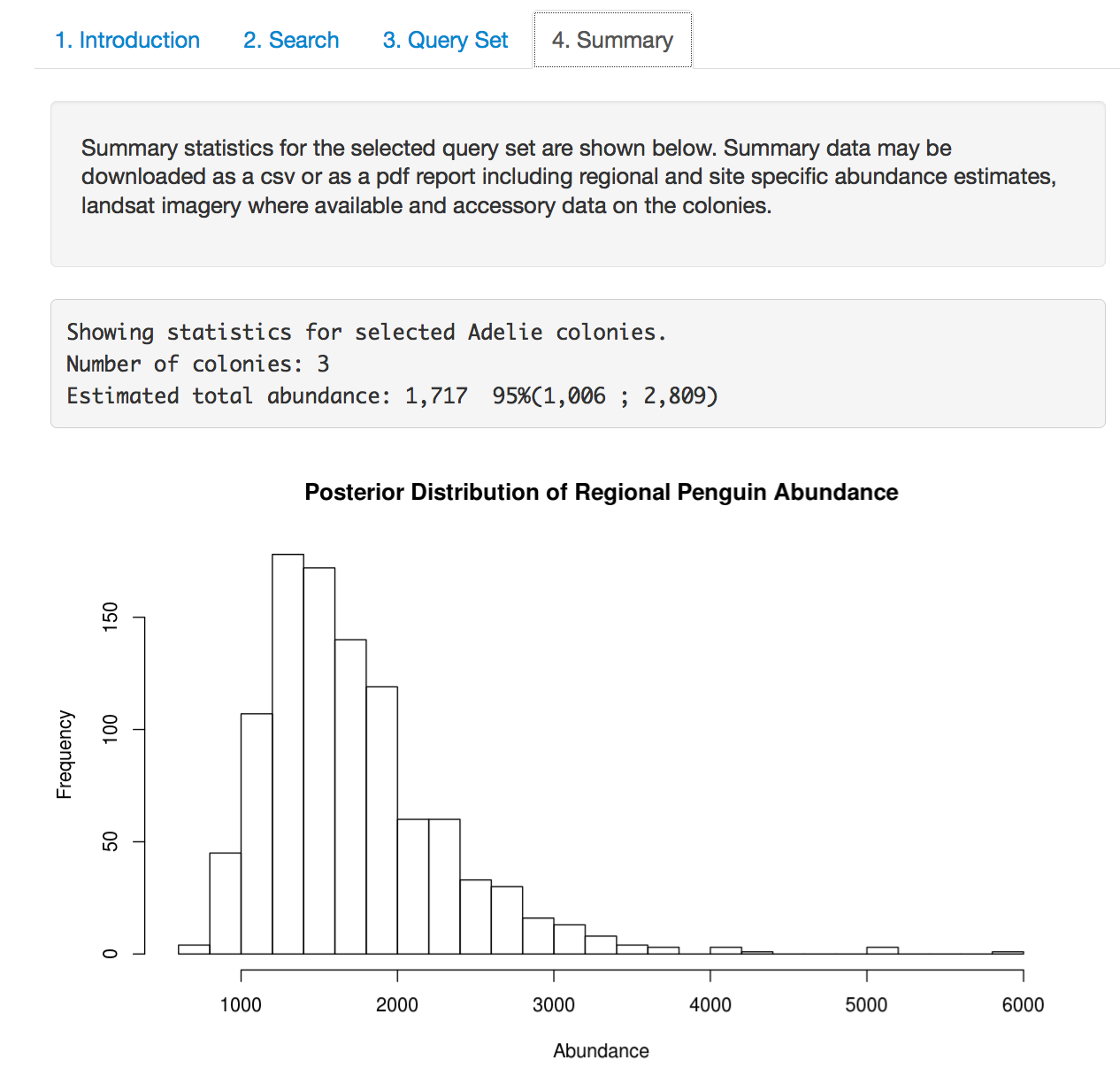 Download summary data on total abundance and (in the future) future predicted dynamics.
What lies ahead?
Development of a radiative transfer model
Landsat-4, -5, -7 cross-calibration algorithm
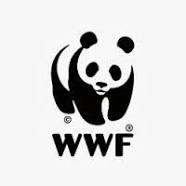 Development of a suite of seabird indicators for the Southern Ocean
Completion of the DBN model using all Antarctic sites
Creation of an Antarctic spectral library
Integration of three additional penguin species
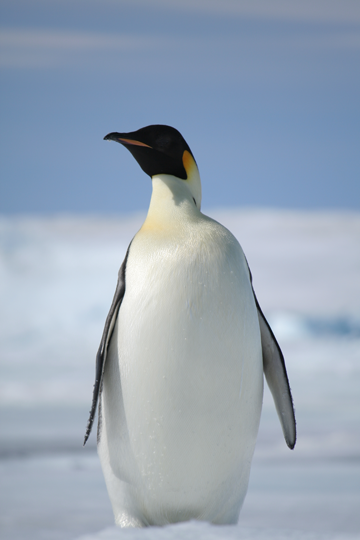 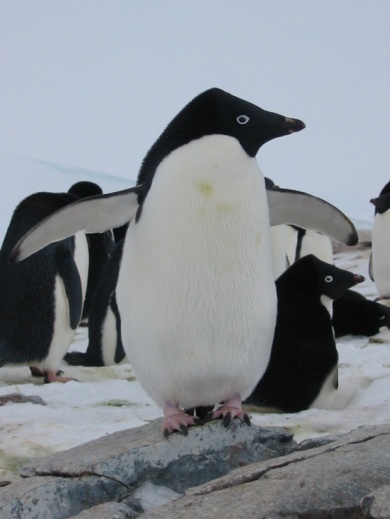 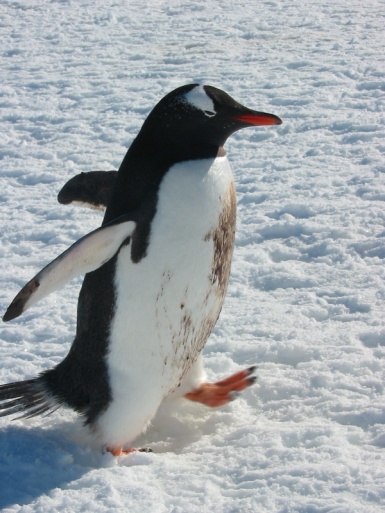 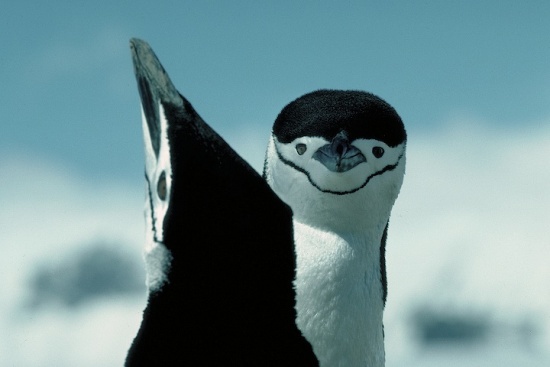 +
Bringing in ‘dark’ data
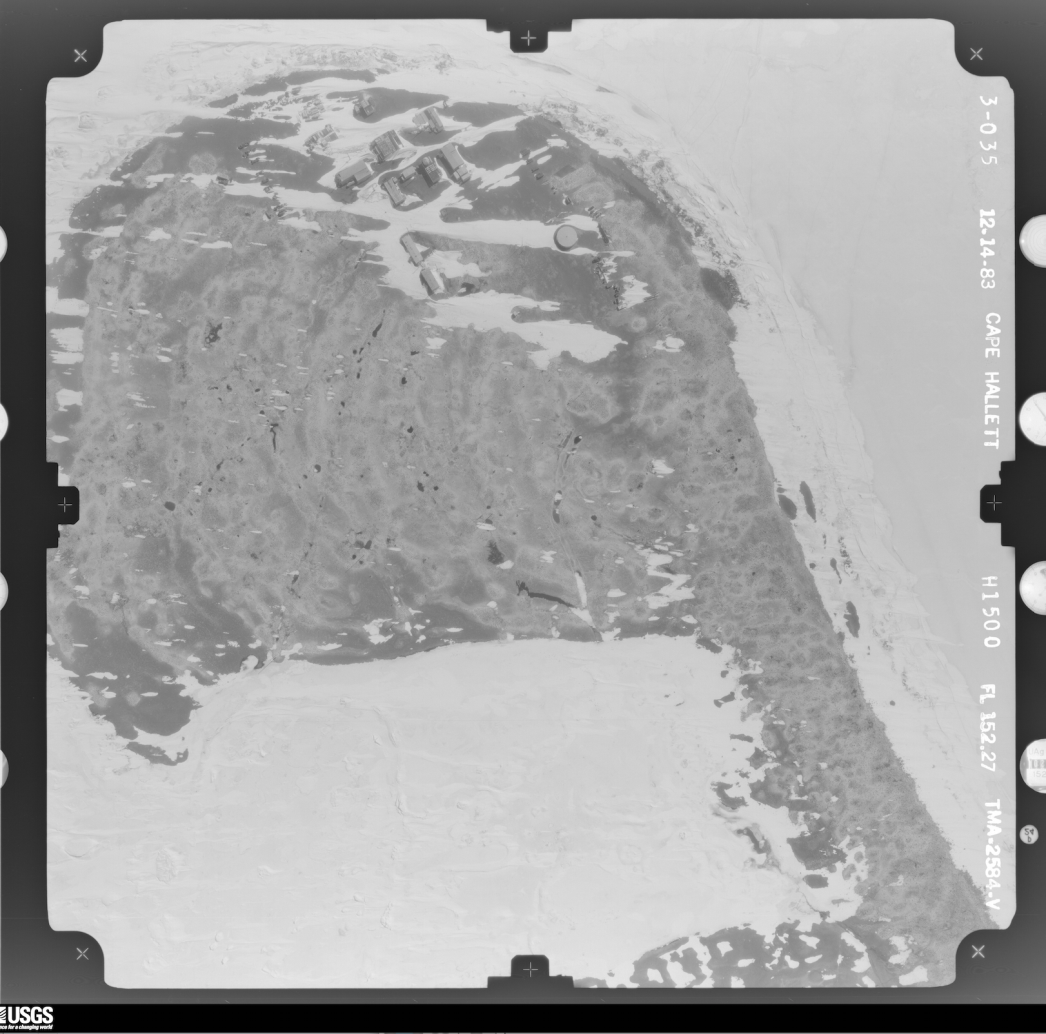 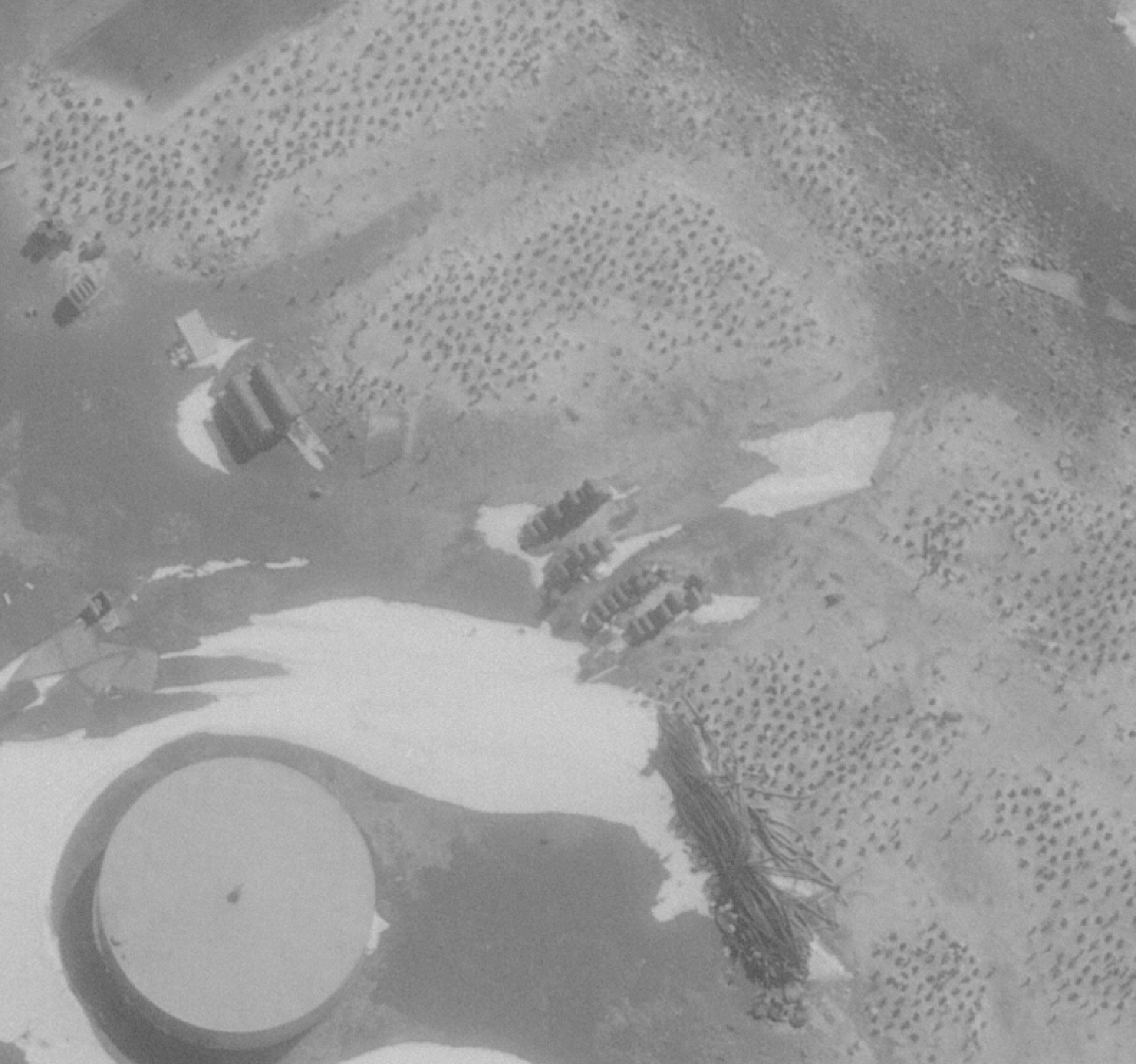 Cape Hallet
12/14/1983
Scale 1:6000
Collecting new data: 
Danger Islands Expedition January 2016
Funding provided by the Dalio Foundation
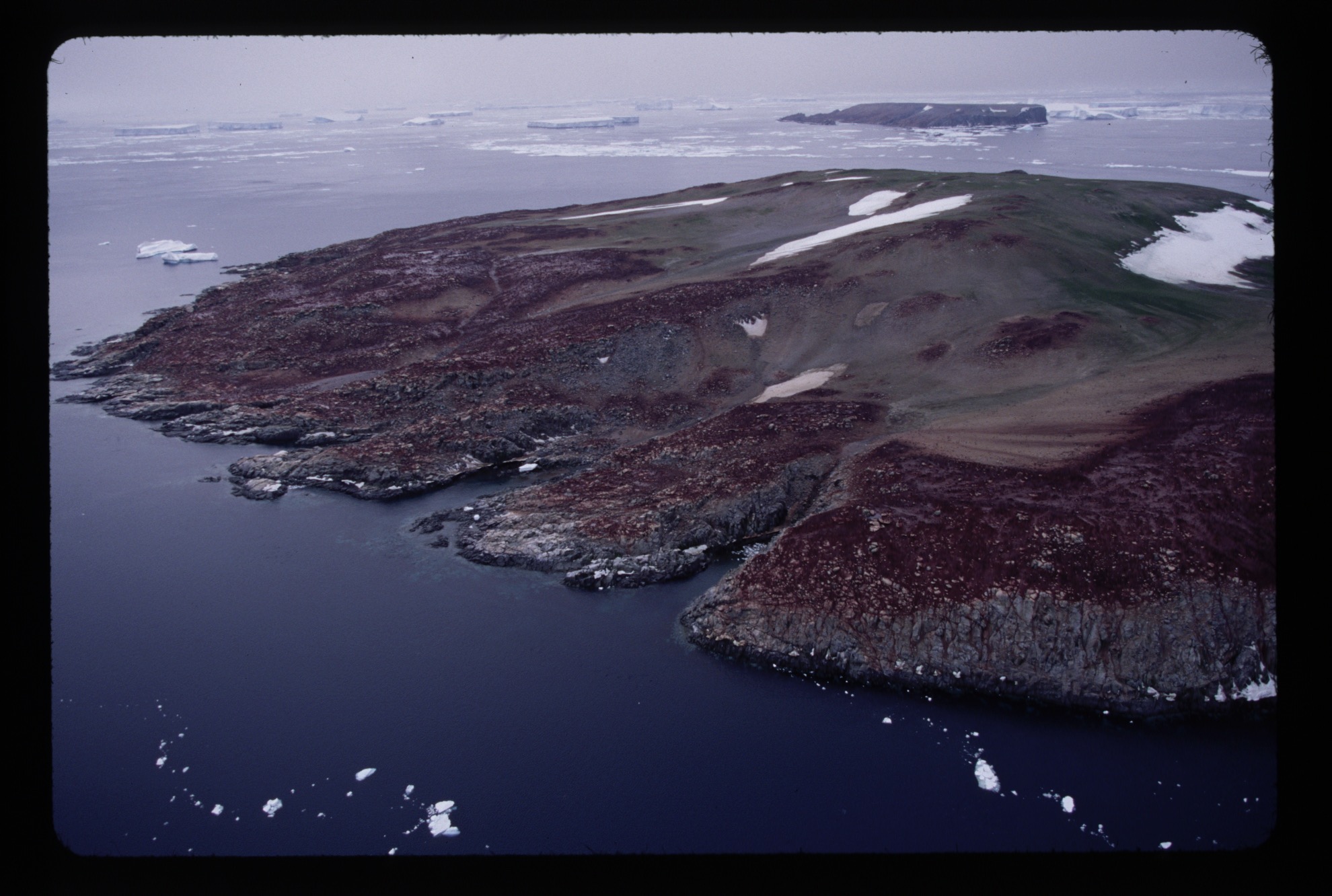 Some populations known only from helicopter survey - the rest
discovered by Landsat imagery
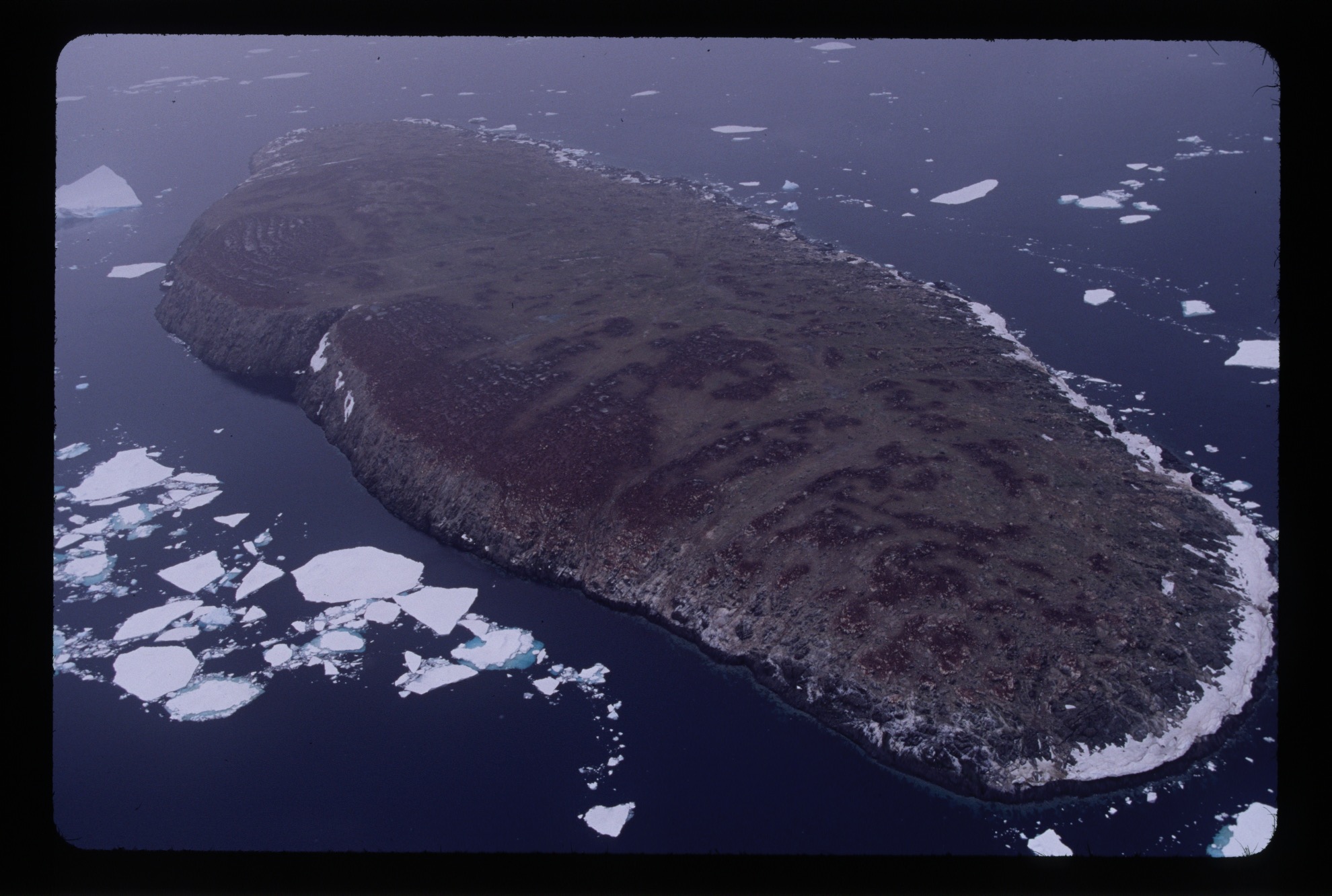 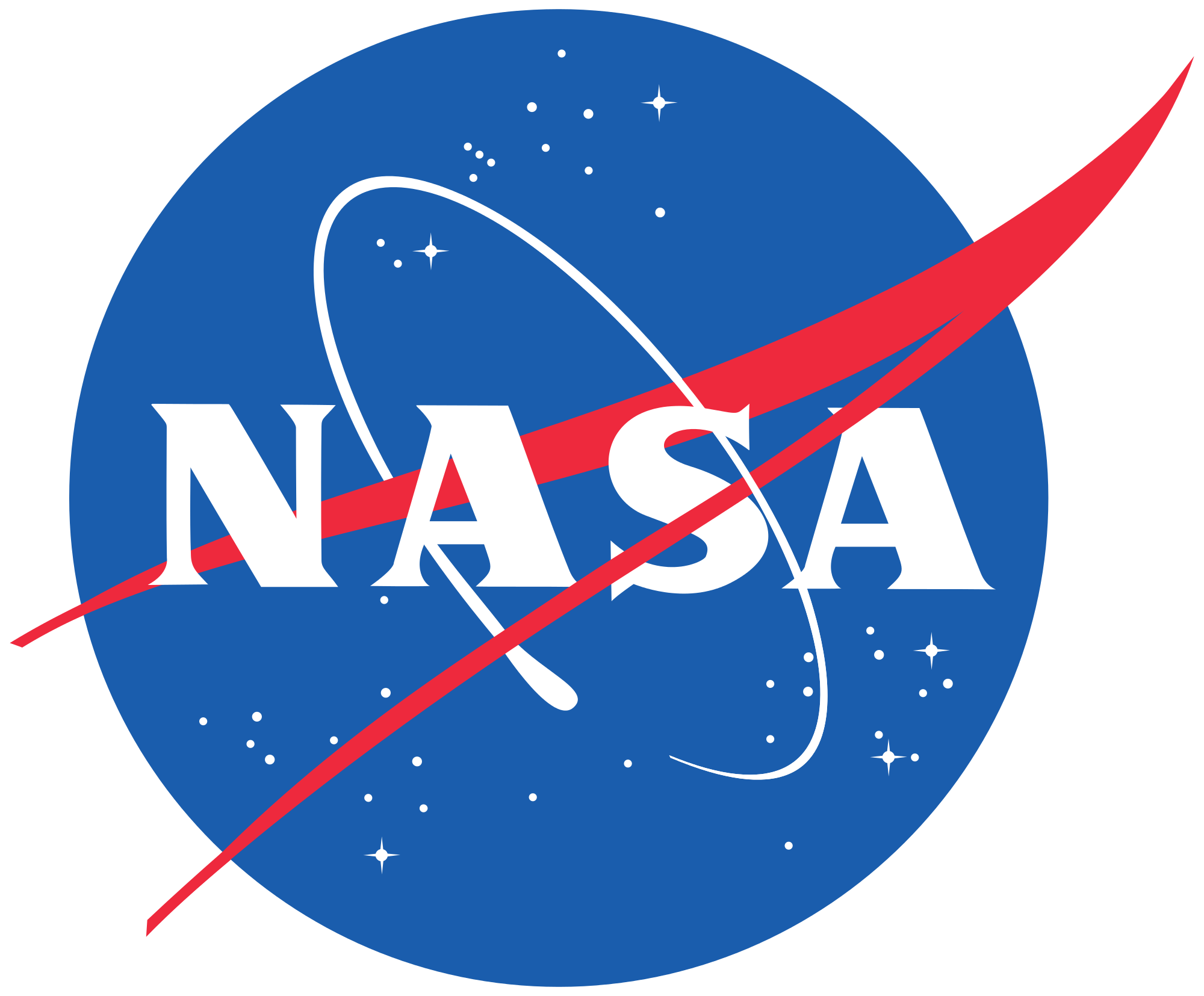 Support provided by NASA NNX14AC32G
Questions?
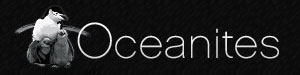 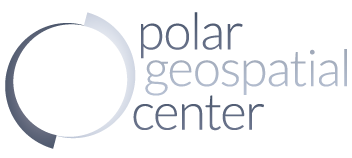 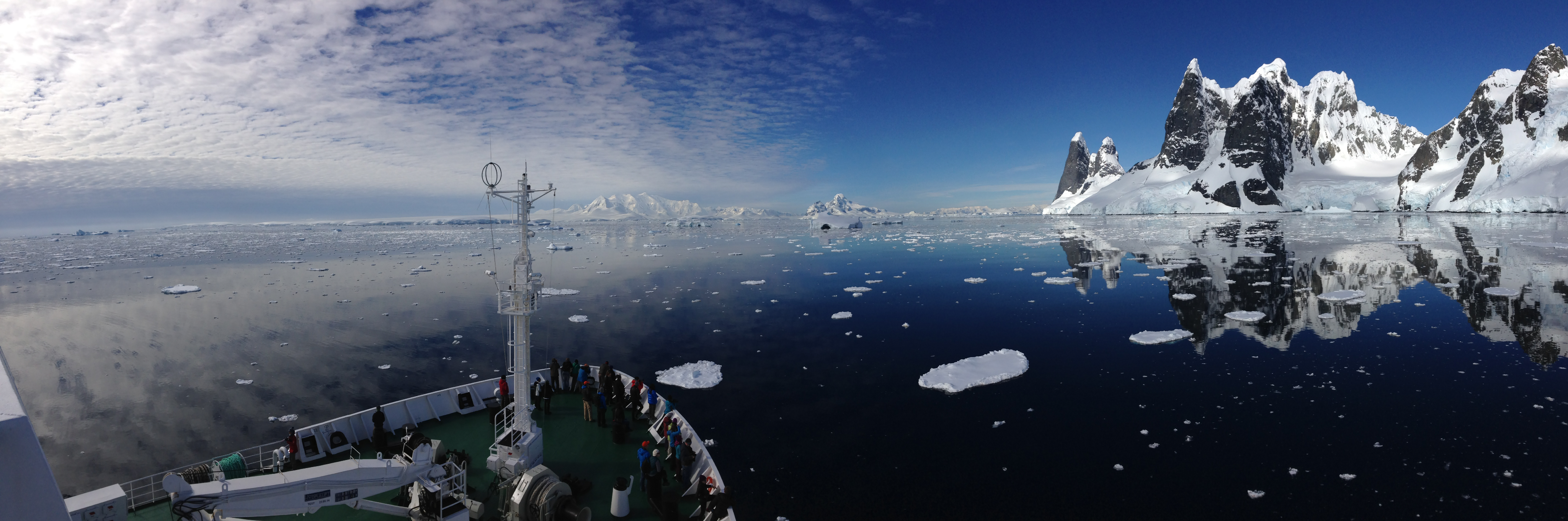